Проблемы и радости  уроков ОРКСЭ в условиях реализации ФГОС. Модуль: ОПК.
Выполнила: учитель начальных классов                                         МОУ Фировская СОШ                                        Михайлова е.Ю.                            24 мая 2016 г.
Введение  курса  ОРКСЭ                              Выбор модуля                             Первые радости
Первые проблемы
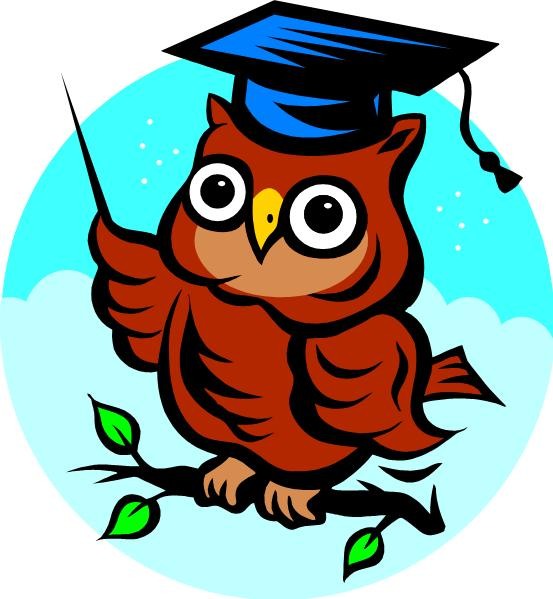 С чего начинать учителю, 
которому  доверена такая 
важная и ответственная 
миссия- знакомство 
с православной  культурой,
её историей и духовными 
богатствами?
«Любить, понимать, принимать, сострадать, помогать», - вот ключевые ценности в моем подходе к обучению.
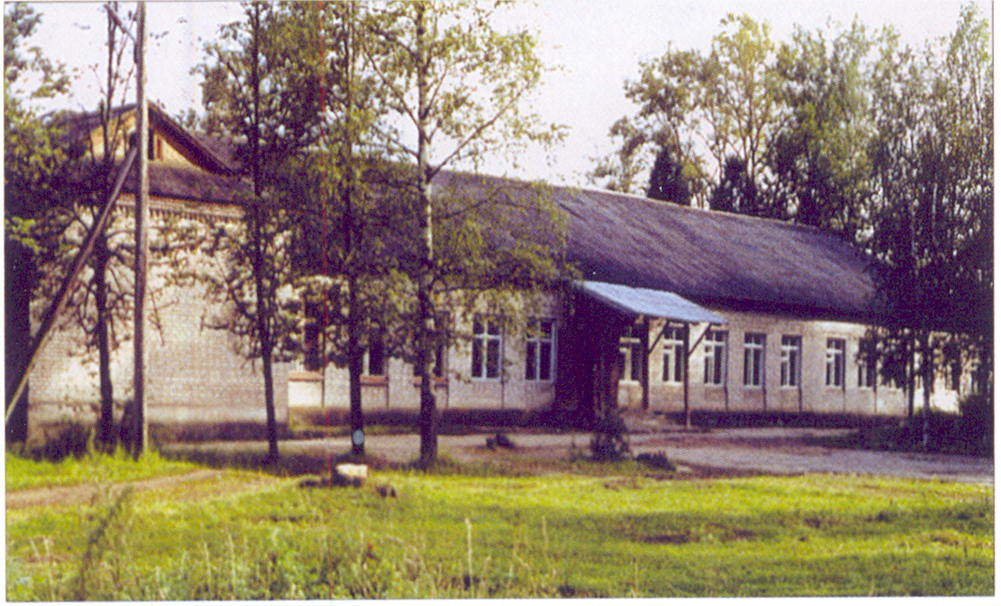 Методическая копилка
Разработки уроков
Презентации учителя 
Презентации учащихся 
Опыт работы учителей ОПК
Сценарии праздников
Технологические карты для изготовления поделок  к     православным праздникам
Дополнительная литература
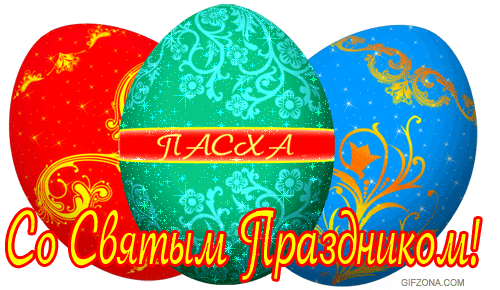 Выполнила: Фёдорова Екатерина обучающаяся 4 а класса МОУ Фировская СОШ
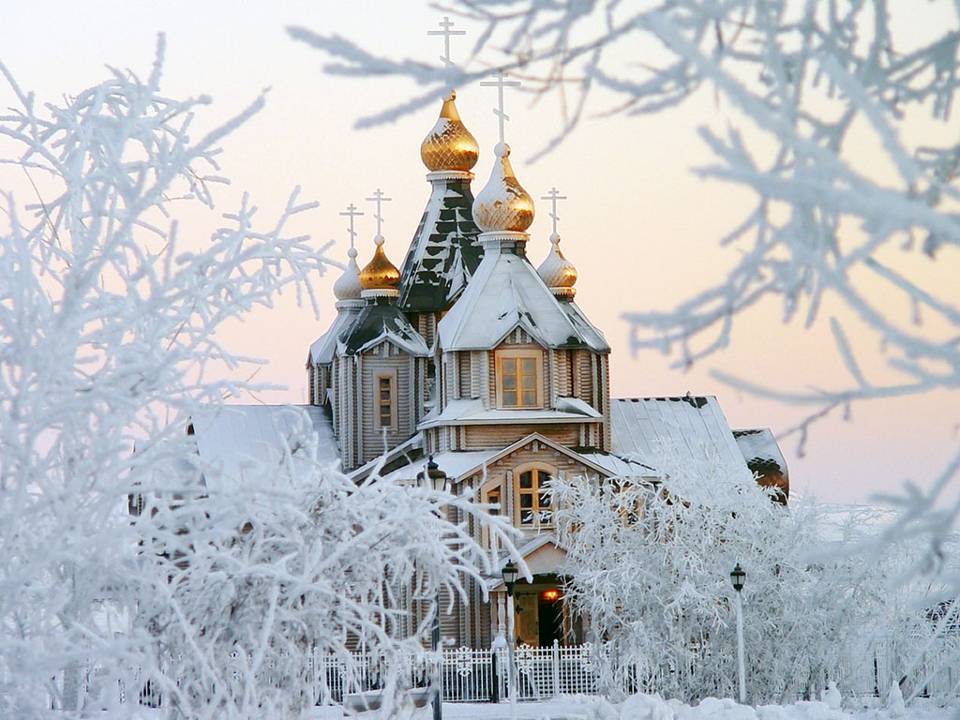 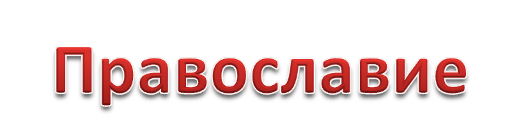 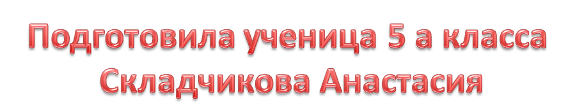 Нравоучительное учение, благовествование – наиболее удачный метод воздействия на ребёнка.
Экскурсия в районный краеведческий музей    директор музея: Русанова Э.И.
Экскурсия в районную библиотеку
Сказка-пьеса «Двенадцать месяцев»
Встреча с Николаевой М.а.
Метод проекта
История моей малой родины или сказание о Фировской земле
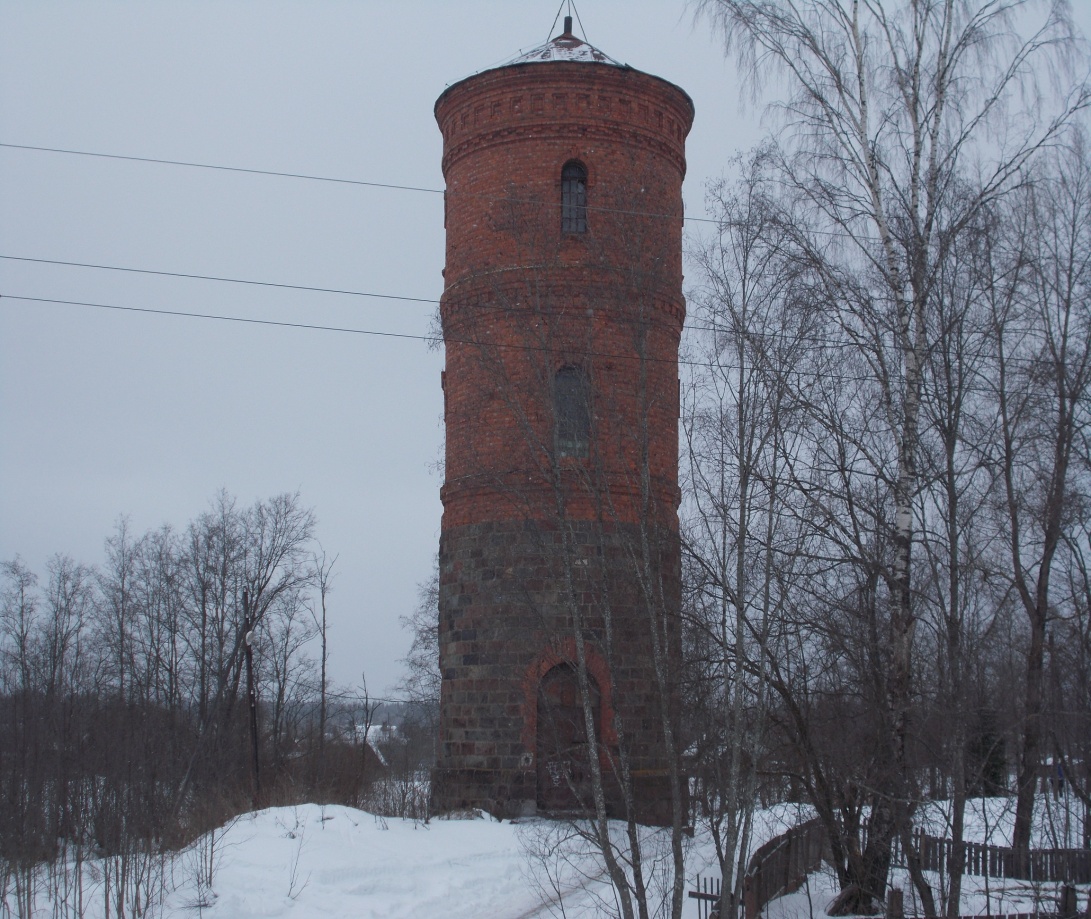 Информационный проект
         Выполнил: 
  Яблочкин Владимир ученик 4-а класса 
МОУ Фировская средняя общеобразовательная  школа
18.03.2015год
Руководитель: Михайлова Елена Юрьевна
Проект К 70 - летию Великой Победы
«Я помню! 
                   Я горжусь…»
                              Выполнила:           
                                                  Жималина Анастасия
                                                  учащаяся 4 «а» класса
                                                МОУ Фировская  СОШ
Ребёнок – зеркало семьи
Работа в парах: тренажёр
Работа в группе: контроль
Творческое домашнее задание:
Напиши мини-сочинение
Составь кроссворд
Сочини конец истории 
Подготовь сообщение
Составь вопросы по изучаемой теме
Творческий проект
Нило-столобенская пустынь
Иерусалим гора голгофа
Вход к гробнице иисуса
Суздаль Владимирская область
Муром владимирская область
Погорелов Станислав Тимофеевичпрофессор Уральского педагогического университета
« Нельзя  быть христианином по принуждению.
        Люди свободны в выборе. Но свобода предполагает ответственность! И в России можно быть кем угодно, но нельзя быть враждебным православию. 

       Иначе гражданином России быть нельзя!»
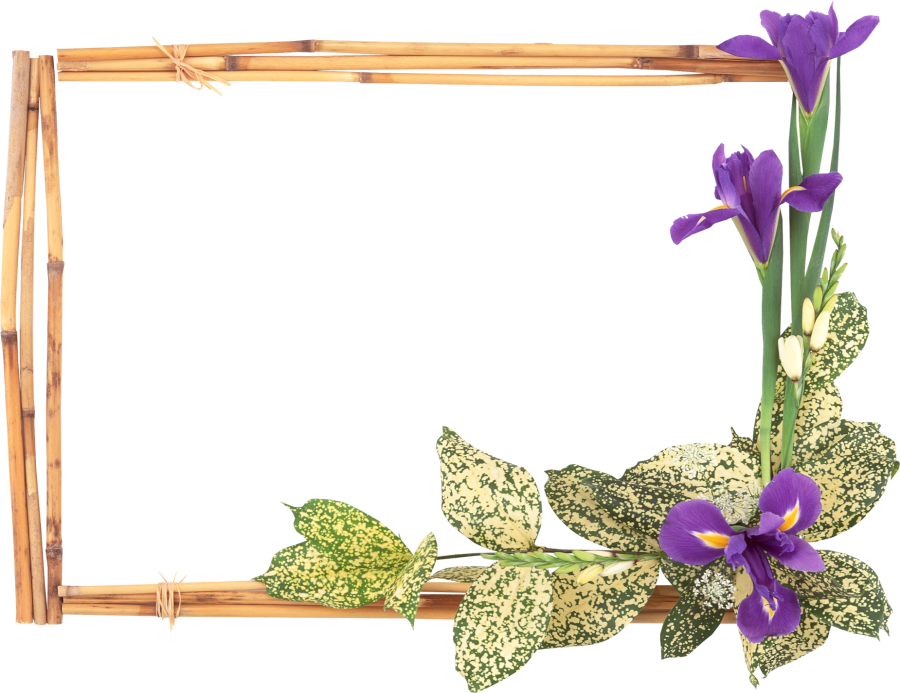 ТВОРЧЕСКИХ     ВАМ   УСПЕХОВ!